Государственное бюджетное профессиональное 
образовательное учреждение города Москвы
"Первый Московский Образовательный Комплекс»
Структурное подразделение «Детский сад»
МАСТЕР-КЛАСС«ИСПОЛЬЗОВАНИЕ СВЕТОВОГО СТОЛАДЛЯ РИСОВАНИЯ ПЕСКОМ В РАБОТЕ ПЕДАГОГА – ПСИХОЛОГА»
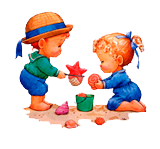 Педагог-психолог 
Медведева О.Е.
Отличие от традиционных форм обучения:
Усиливается желание ребенка узнавать что-то новое.
Мощно развивается тактильная чувствительность.
Более гармонично и интенсивно развиваются все познавательные процессы.
Совершенствуется предметно-игровая деятельность.
Песок способен «заземлять» отрицательную энергию.
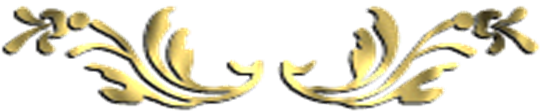 Актуальные проблемы, решаемые с помощью рисования песком:
развитие мелкой моторики и повышение тактильной чувствительности; 
развитие воображения, творческого мышления, пространственного мышления; 
развитие речи и подготовка руки к письму ( в том числе обучение чтению, изучение иностранных языков); 
коррекция нарушений внимания и поведения; 
коррекция эмоциональных и невротических нарушений; 
развитие психических процессов у детей и взрослых; 
мягкое плавное восстановление после травм у детей и взрослых( инсульты, сотрясения ГМ, коррекция постгипоксических расстройств и ММД); 
развитие двух полушарий ГМ, гармоничное развитие личности;
снятие стресса и гармонизация внутреннего состояния; 
более глубокое понимание и принятие себя…
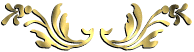 Правила при работе с песком:
Нельзя намеренно выбрасывать песок из песочницы.
Нельзя бросать песок в других или брать его в рот.
После игры надо помочь Песочной фее убрать все игрушки на свои места.
После игры в песке надо помыть руки.
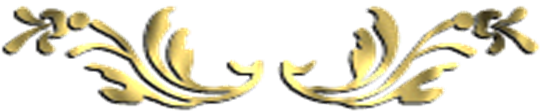 СПОСОБЫ ЗАСЫПАНИЯ ПОВЕРХНОСТИ СТОЛА
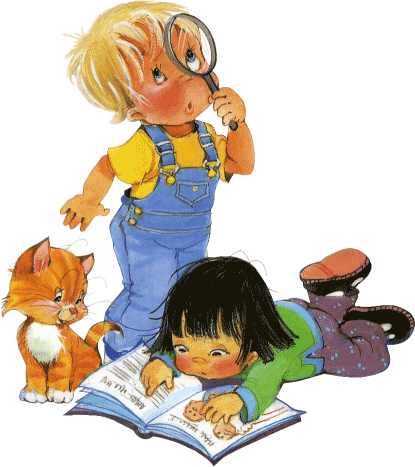 Просеивание
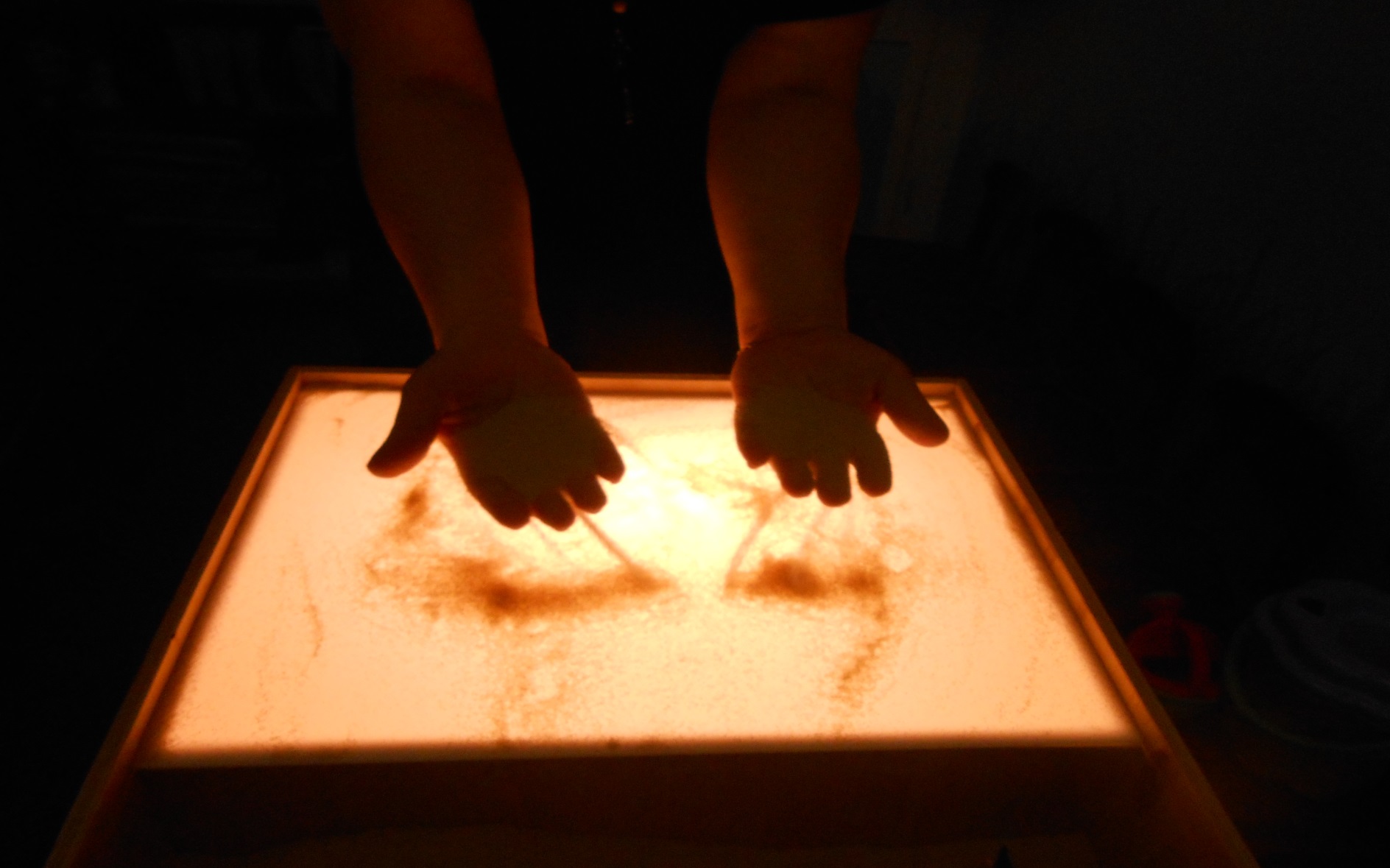 Расхлопывание
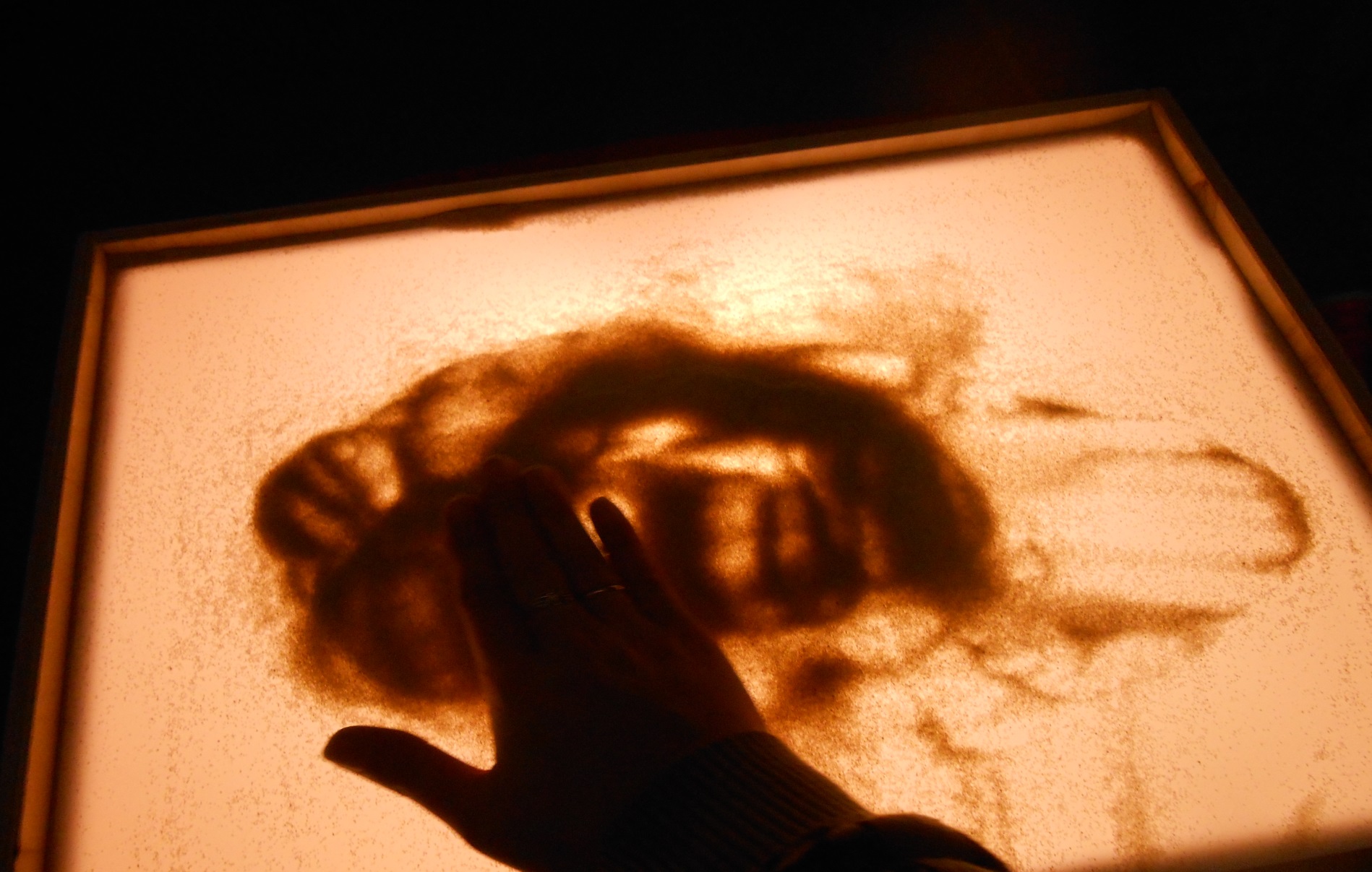 Дождик
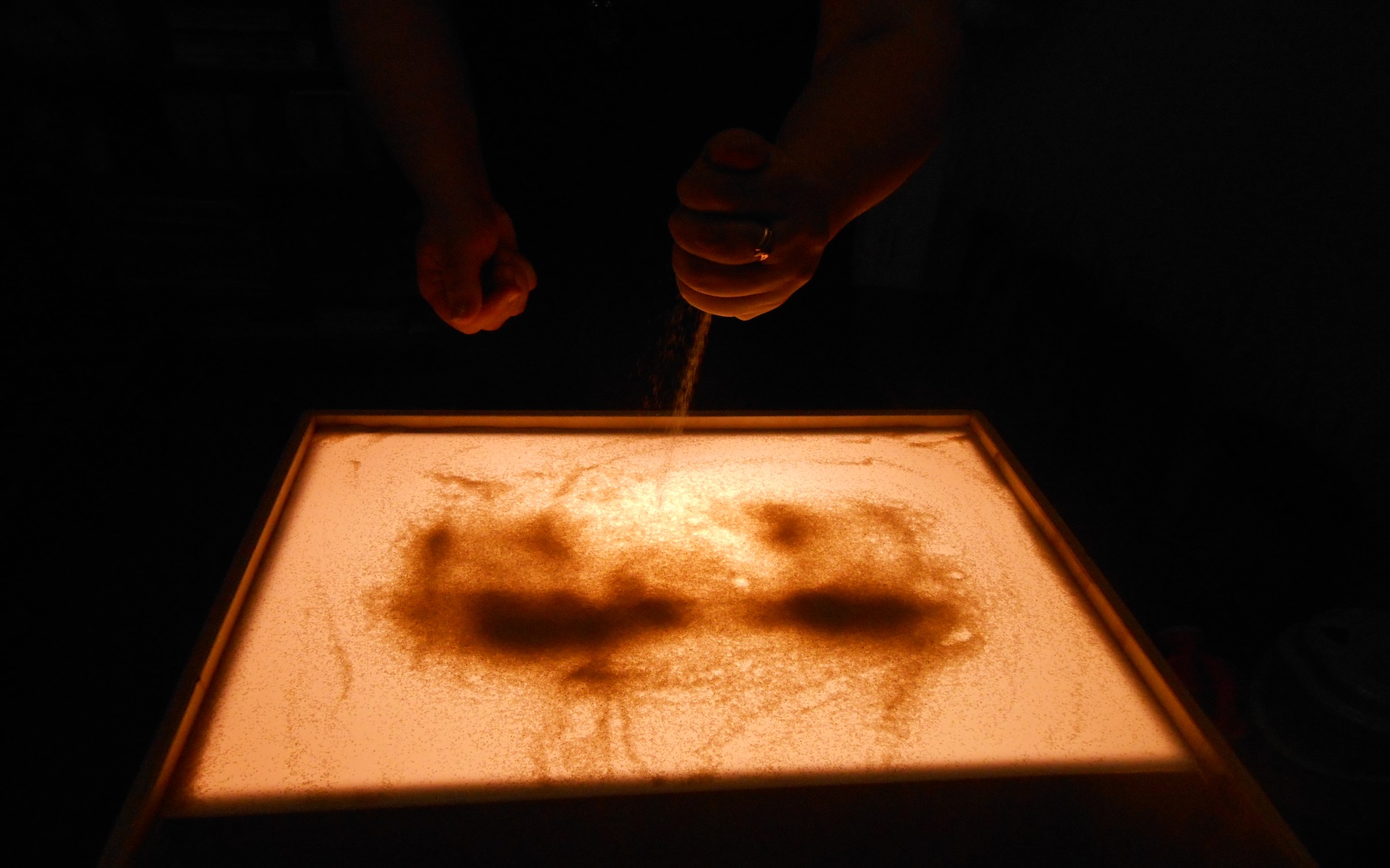 Торнадо
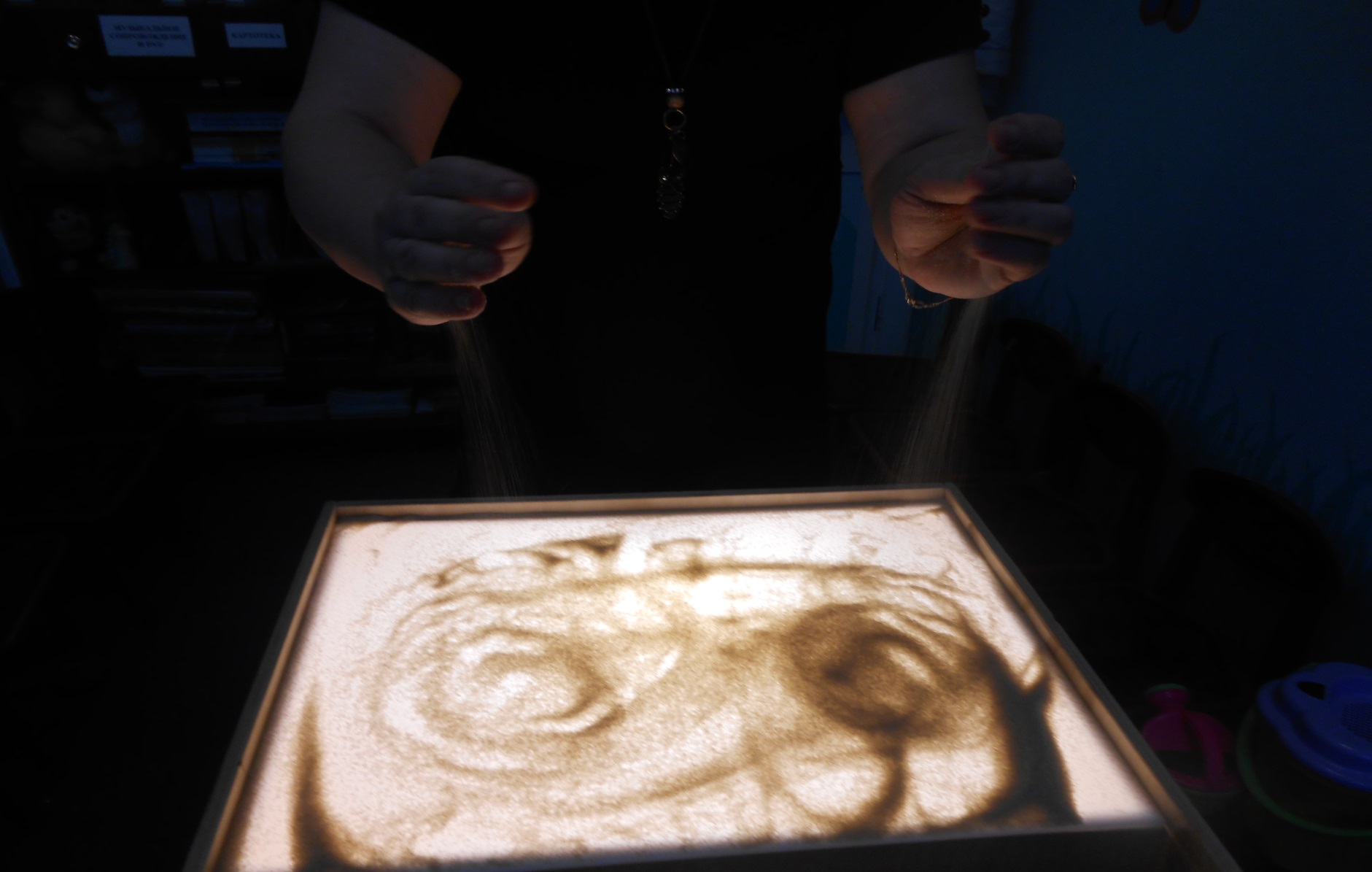 Волна
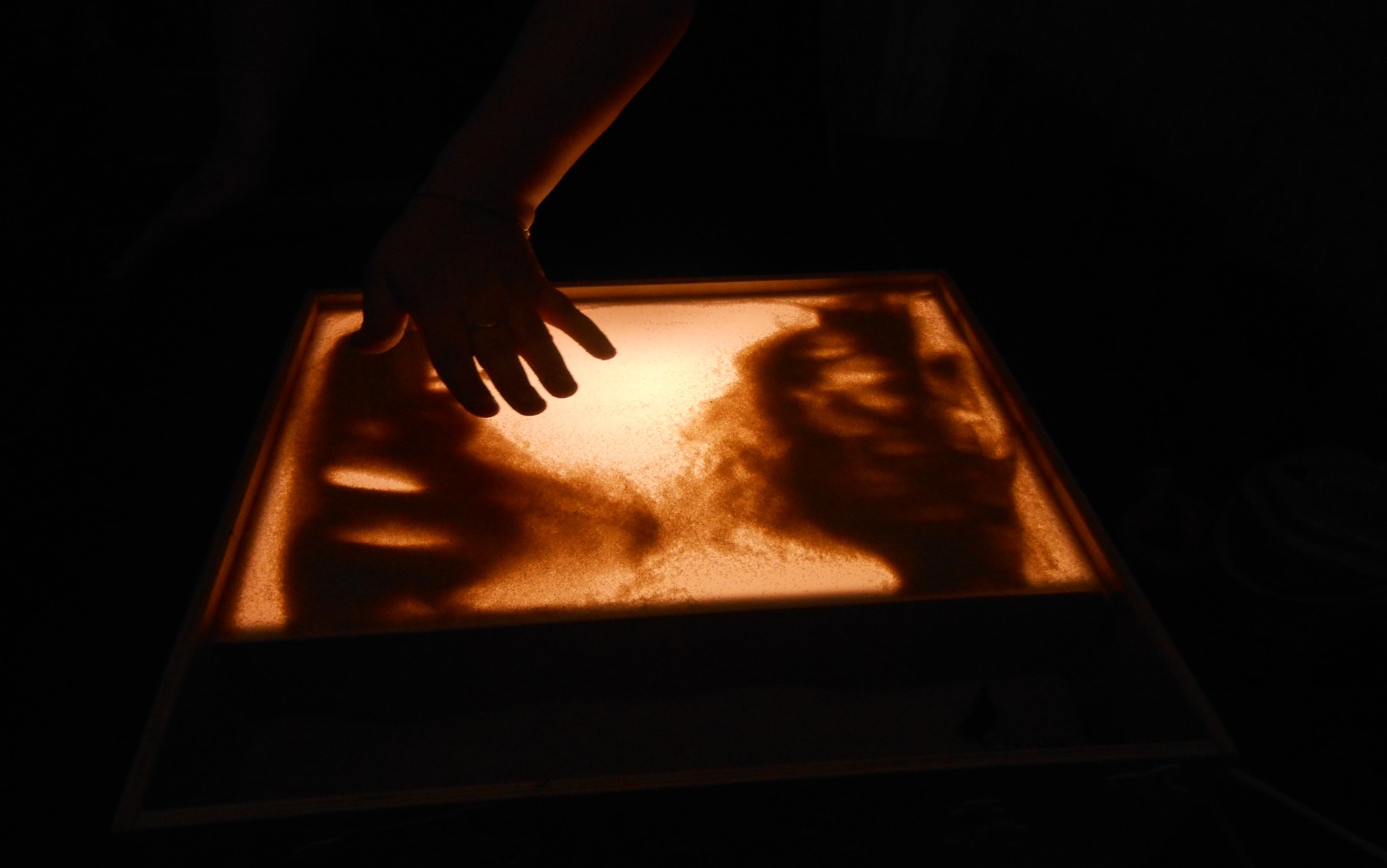 Методики 
рисования песком
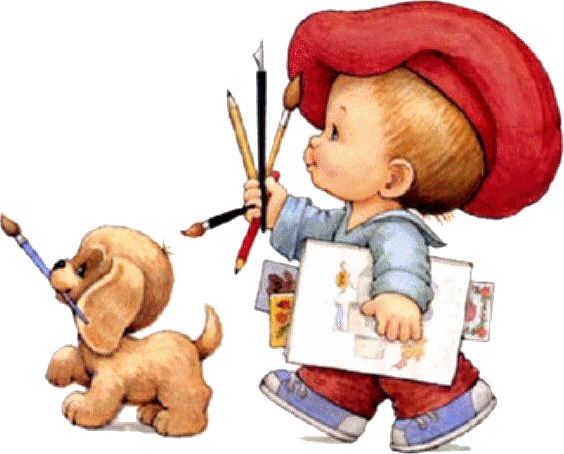 Рисование кулаком
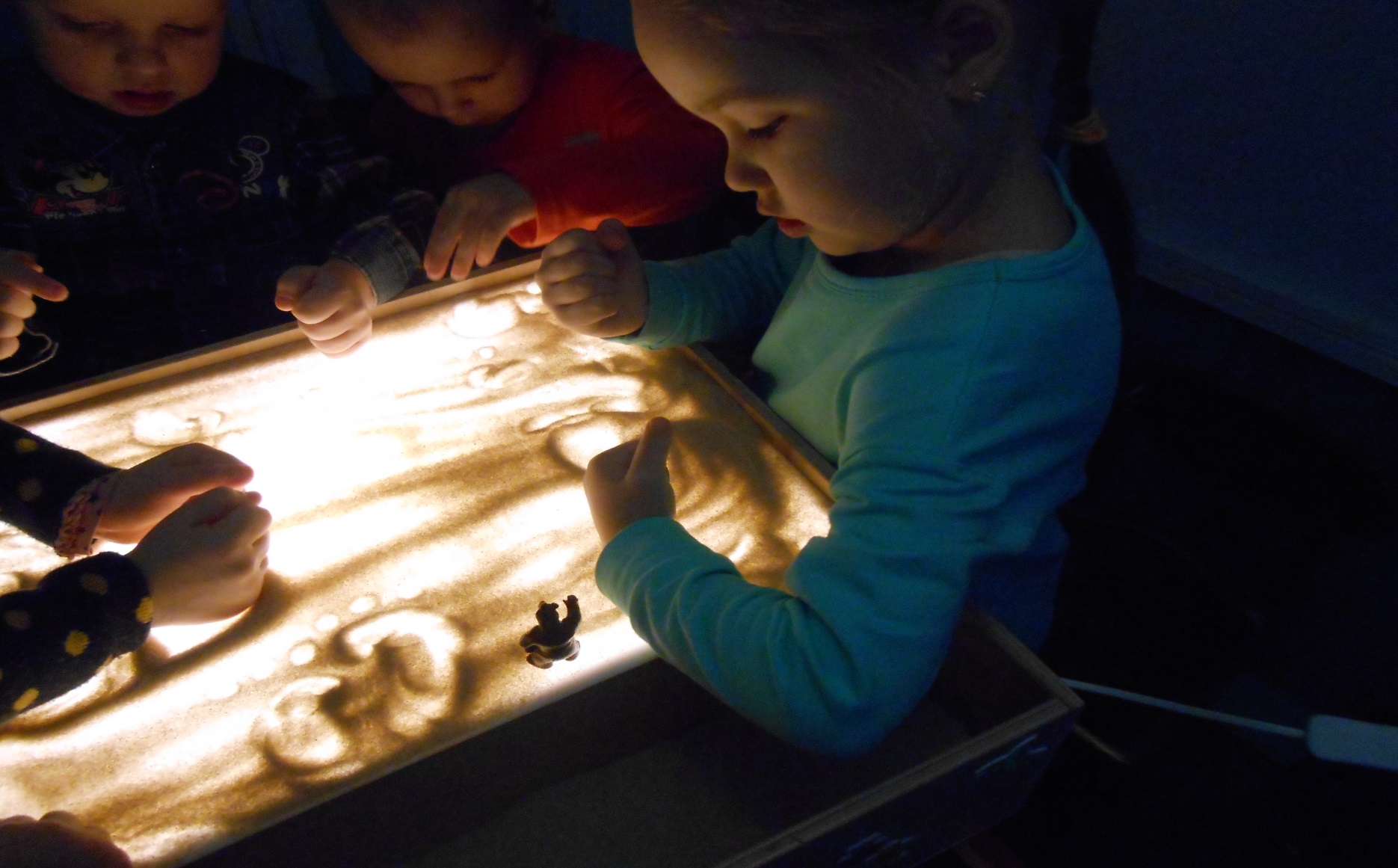 Рисование ладонью
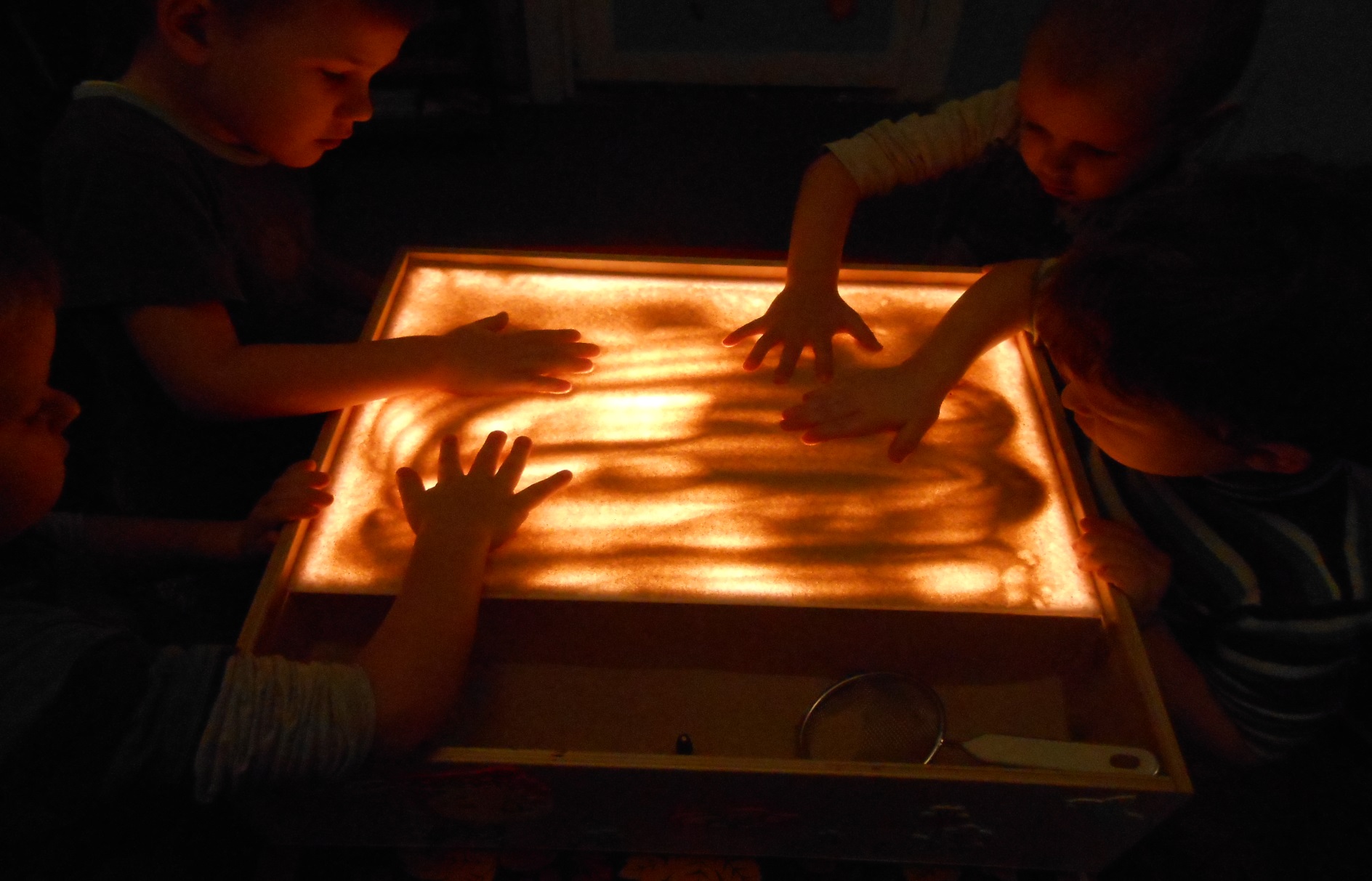 Рисование ребром большого пальца
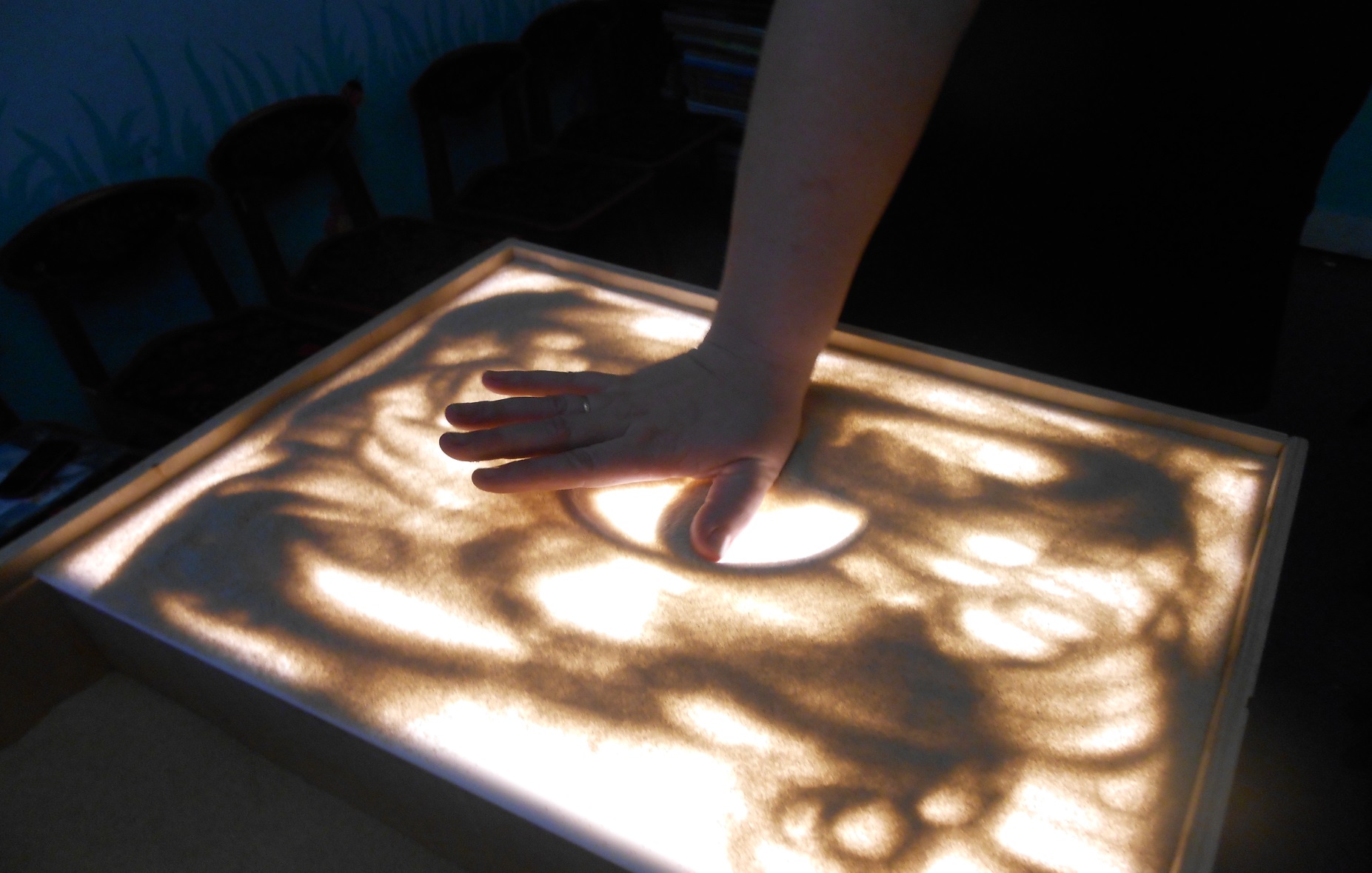 Рисование щепотью
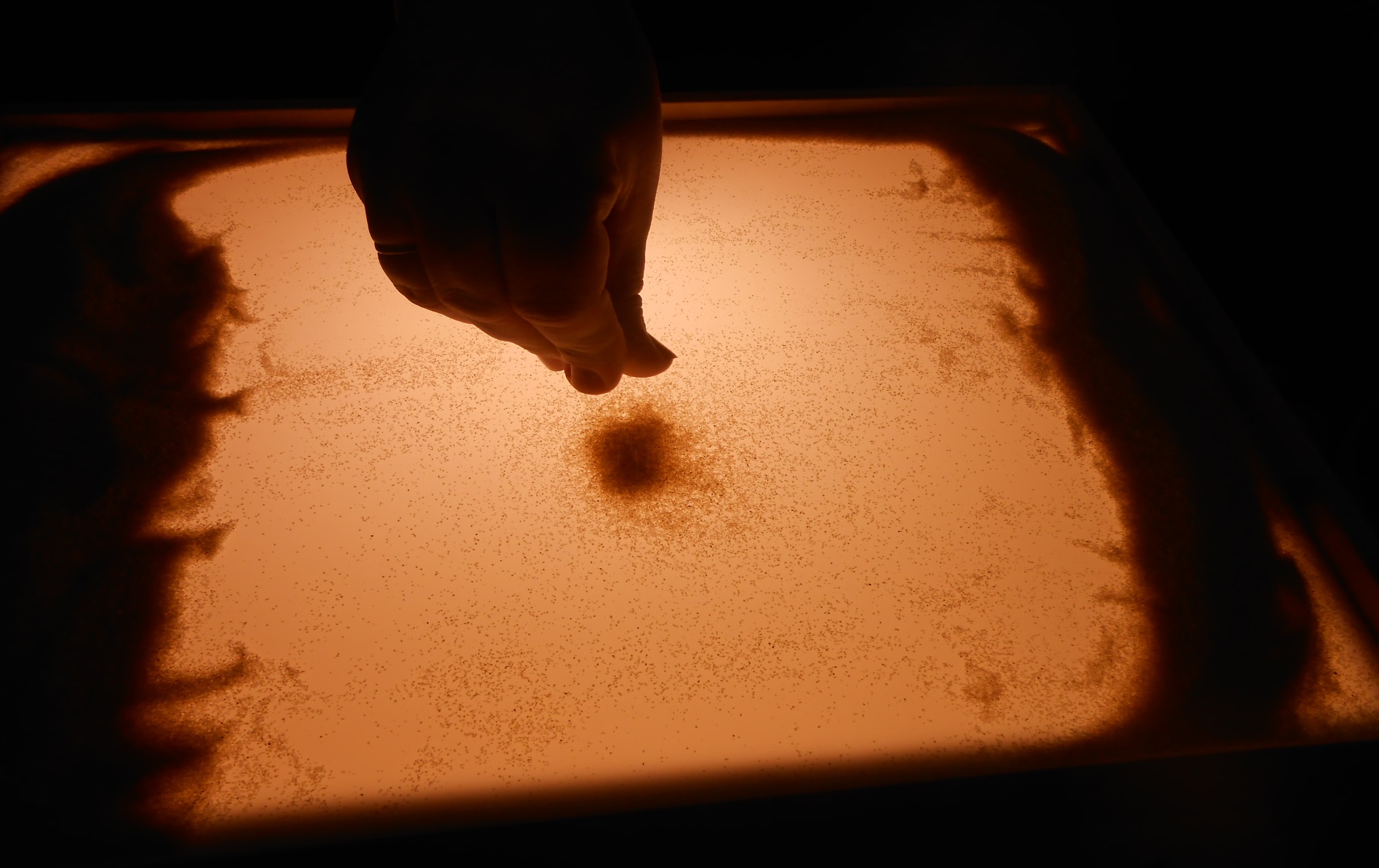 Рисование мизинцами
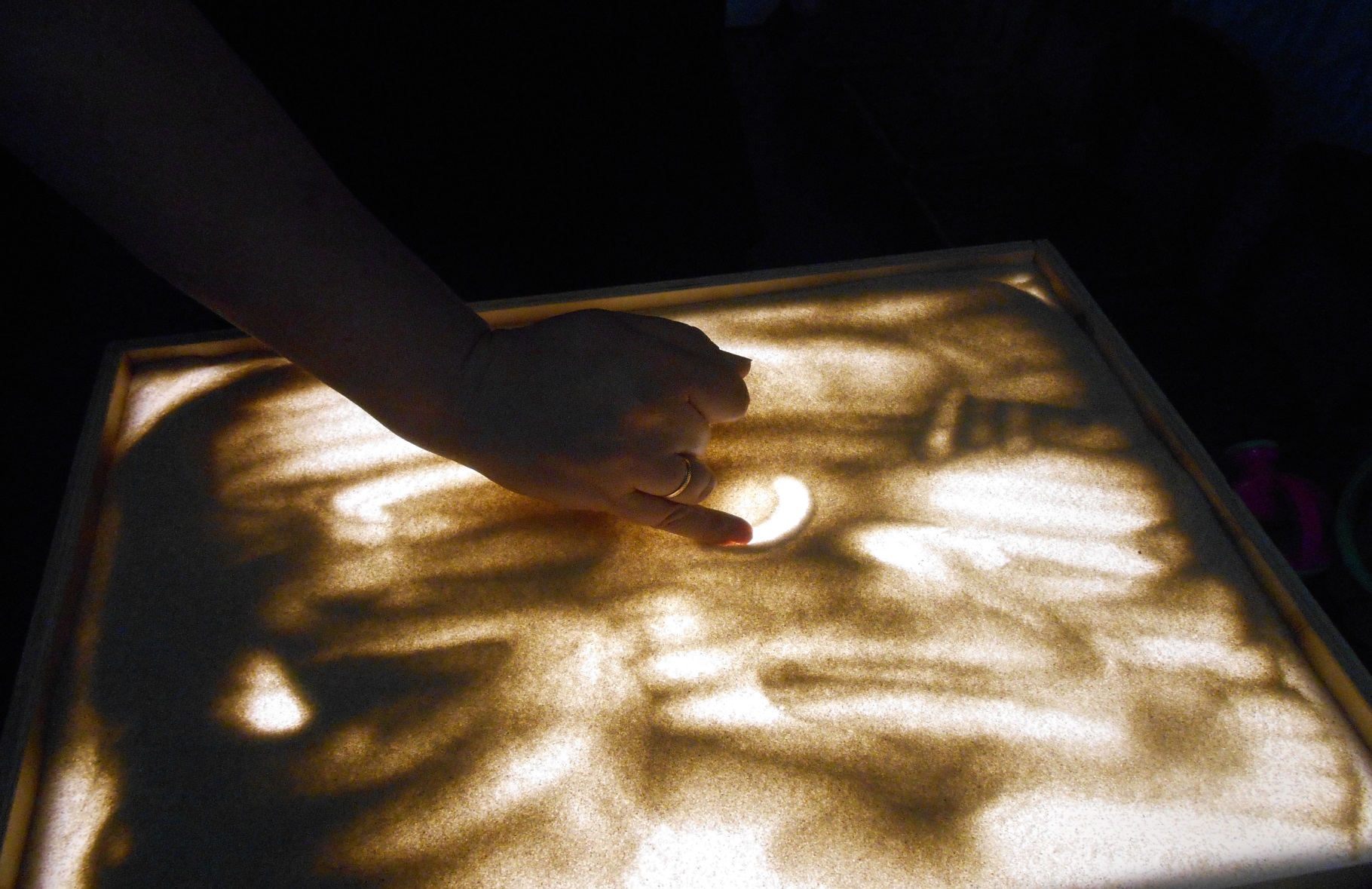 Одновременное использование нескольких пальцев
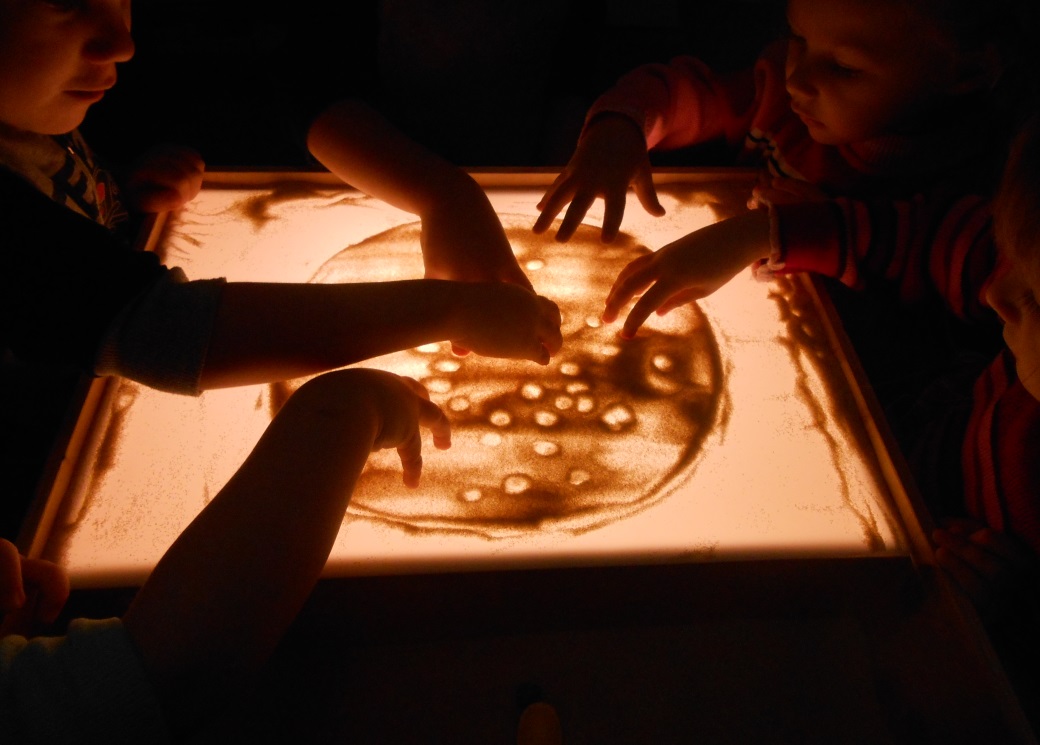 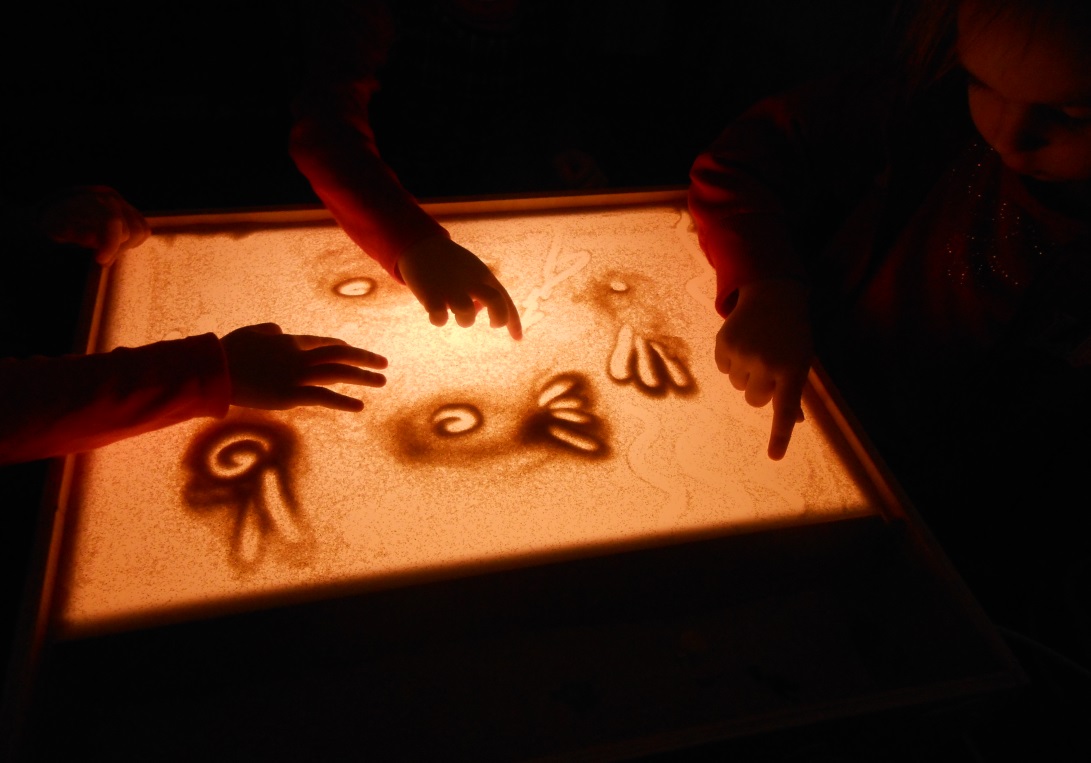 Рисование симметрично двумя руками
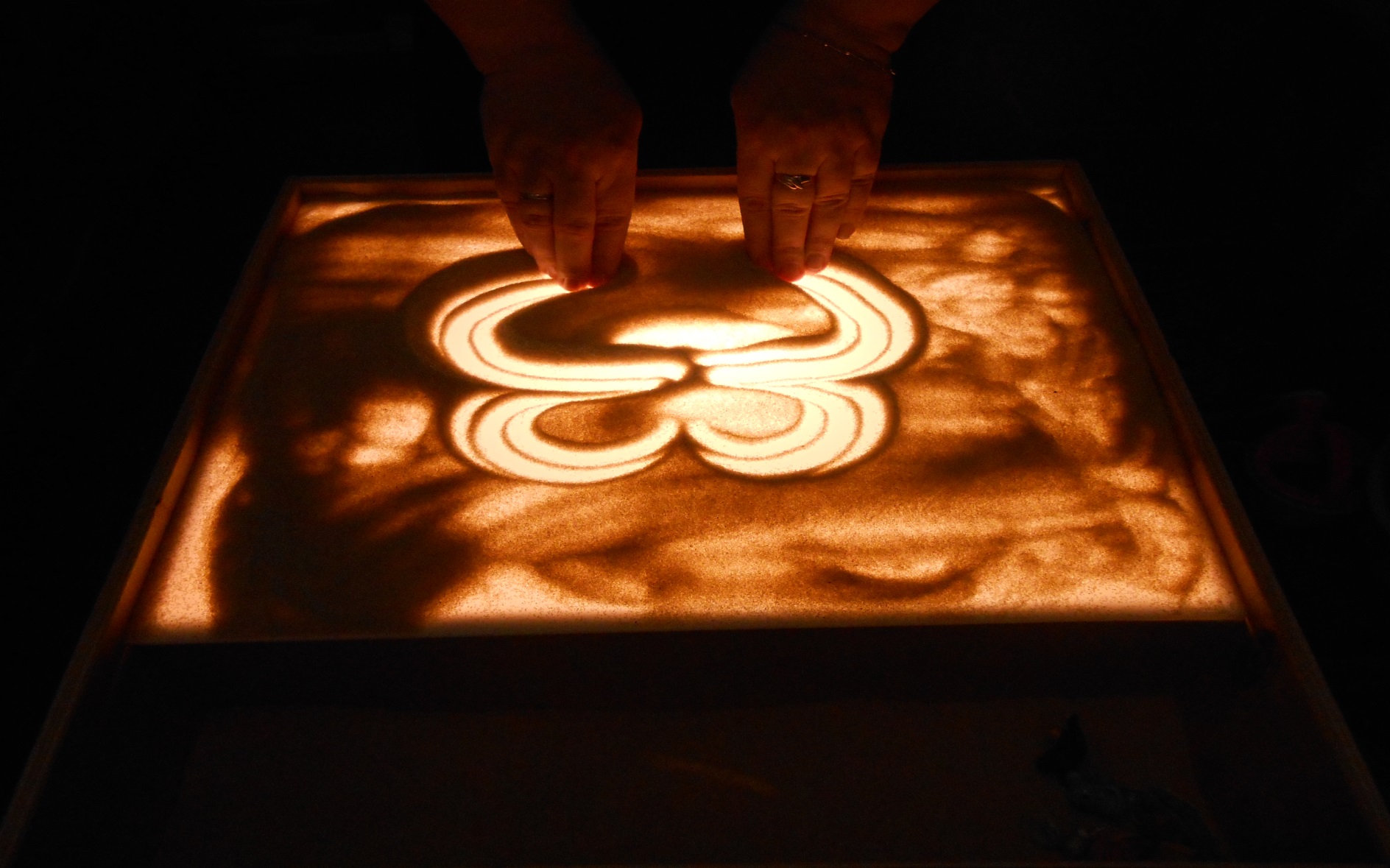 Отсечение лишнего
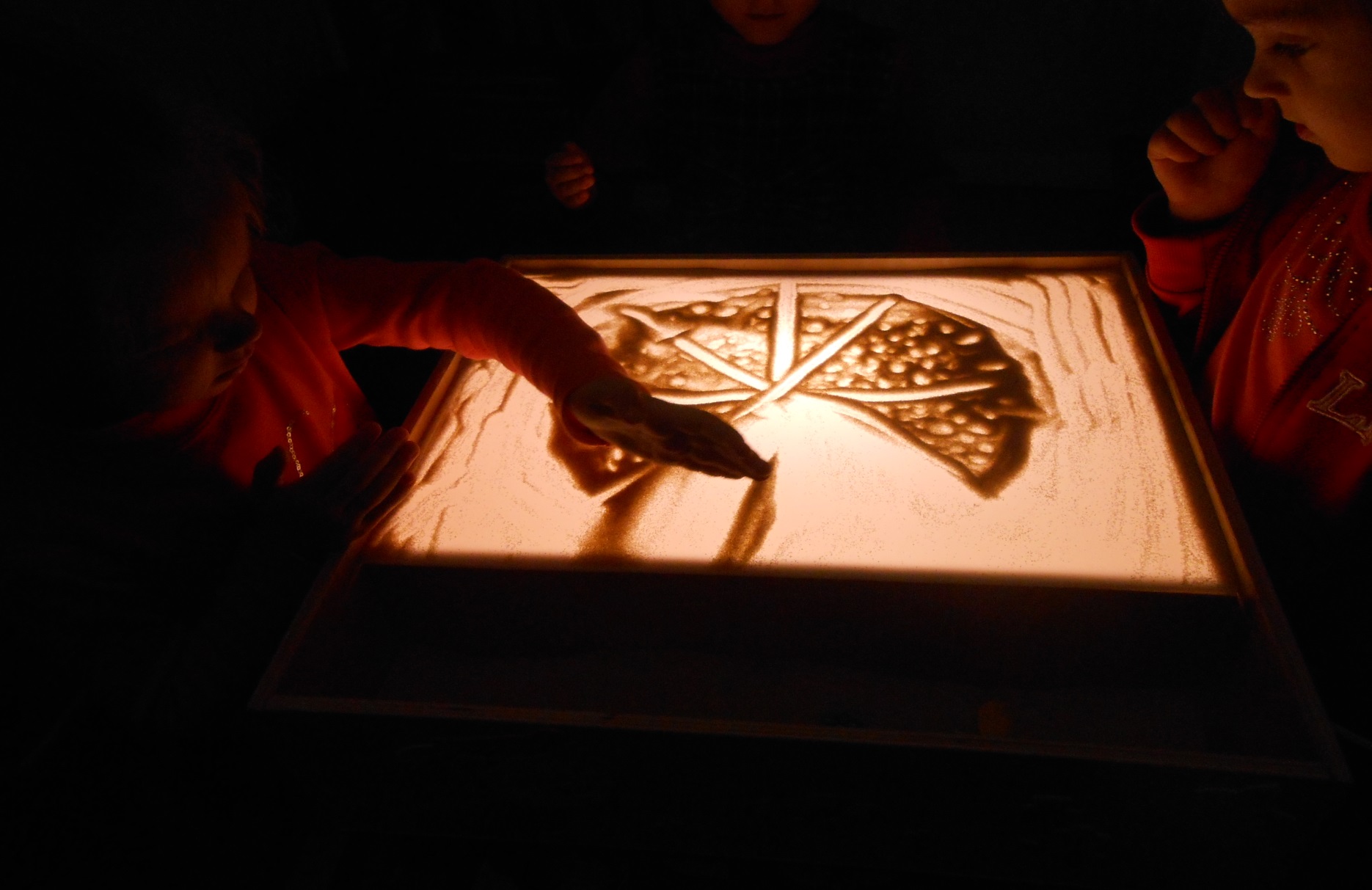 Насыпание из кулачка
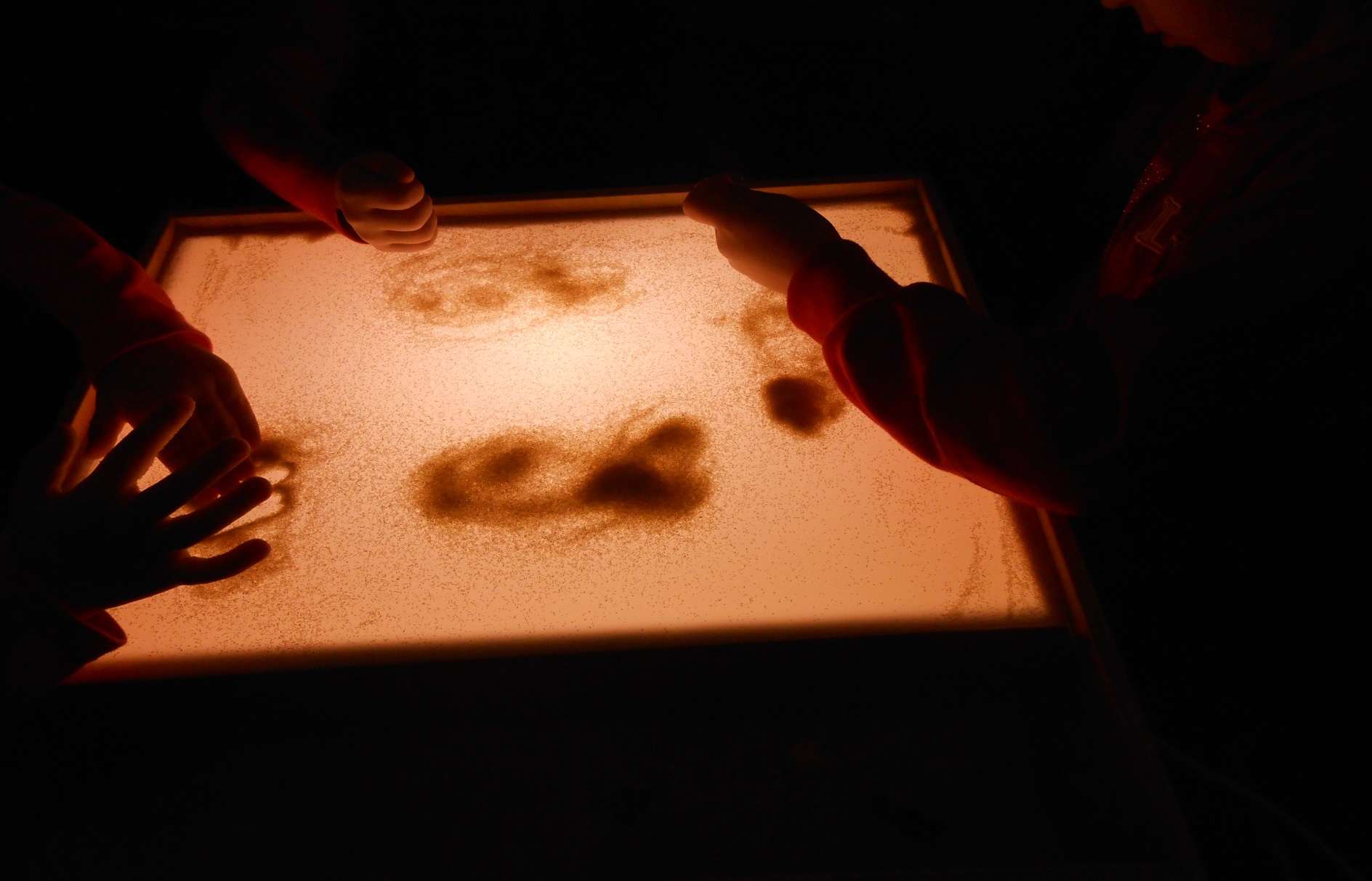 Рисование пальцем
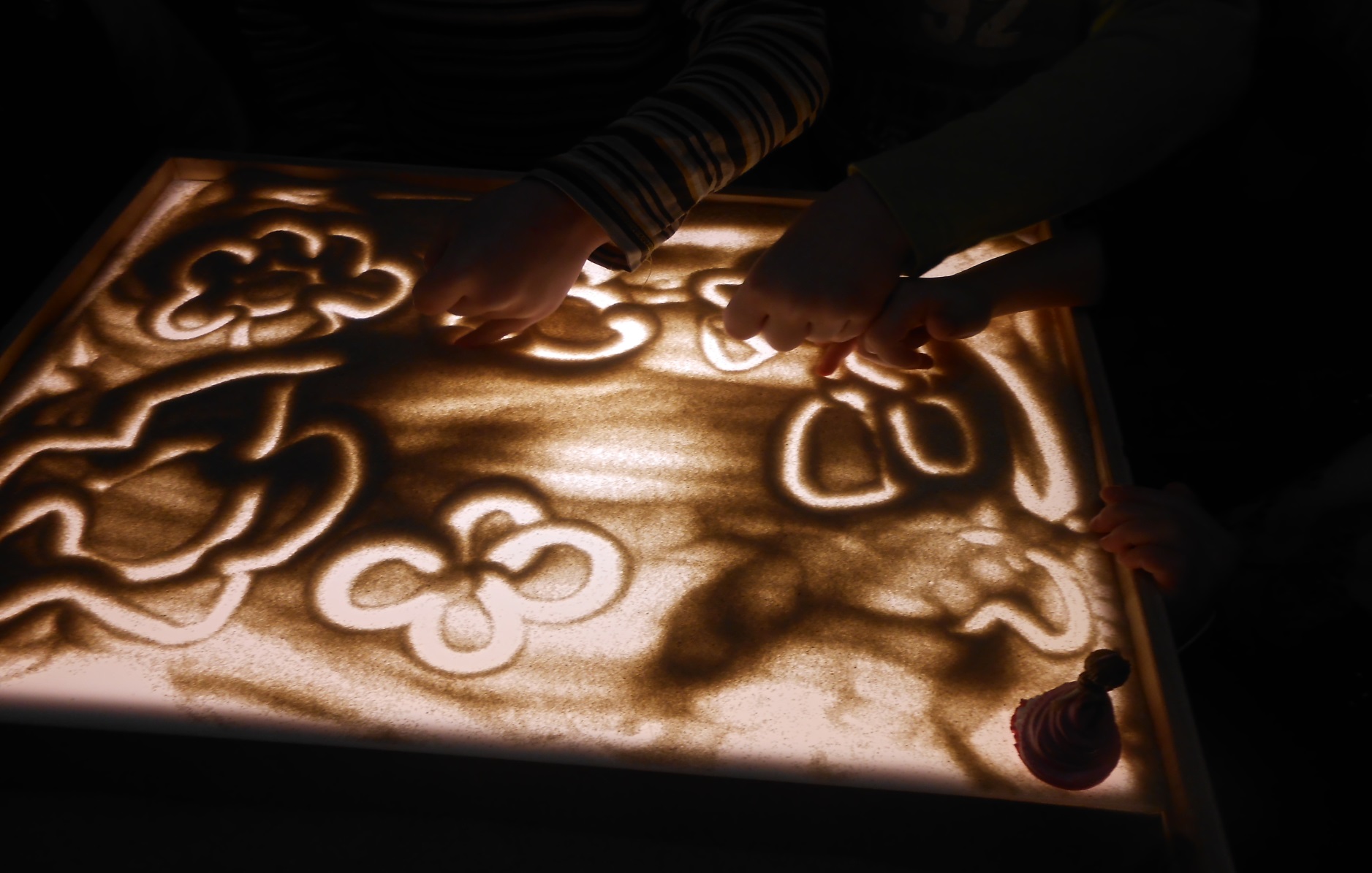 Материалы для рисования
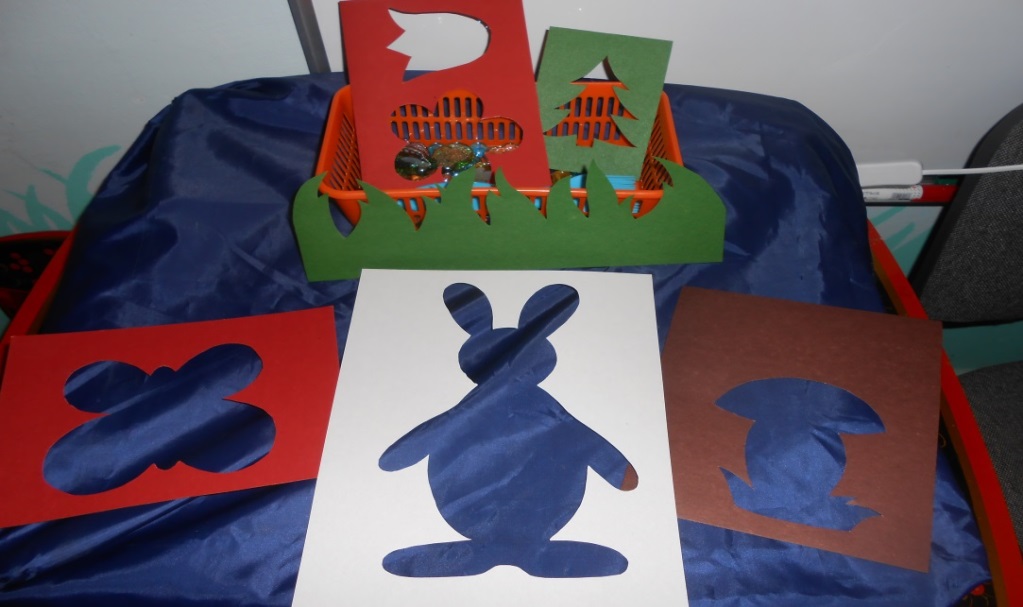 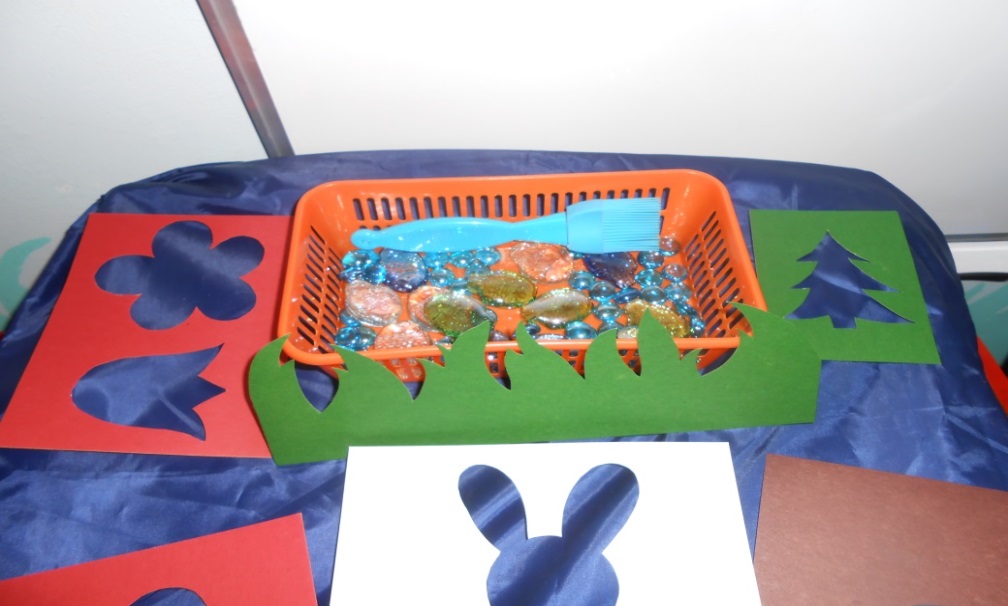 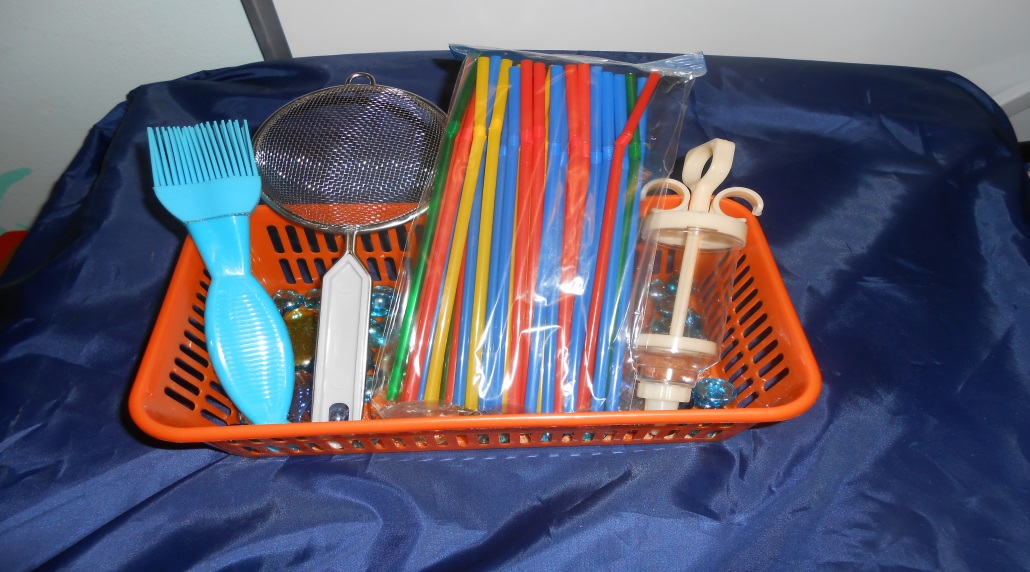 Использование кондитерского шприца
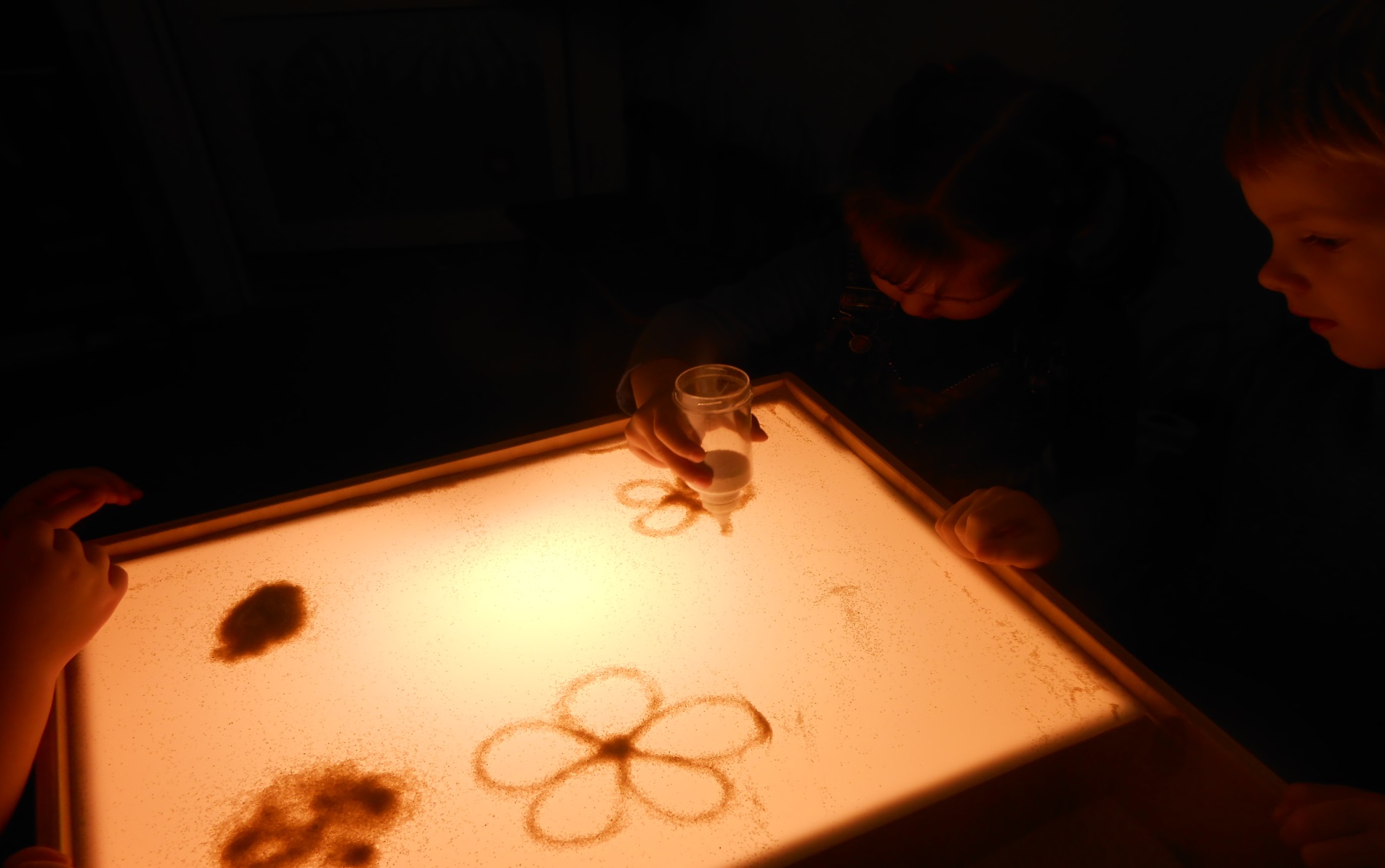 Использование массажного мячика
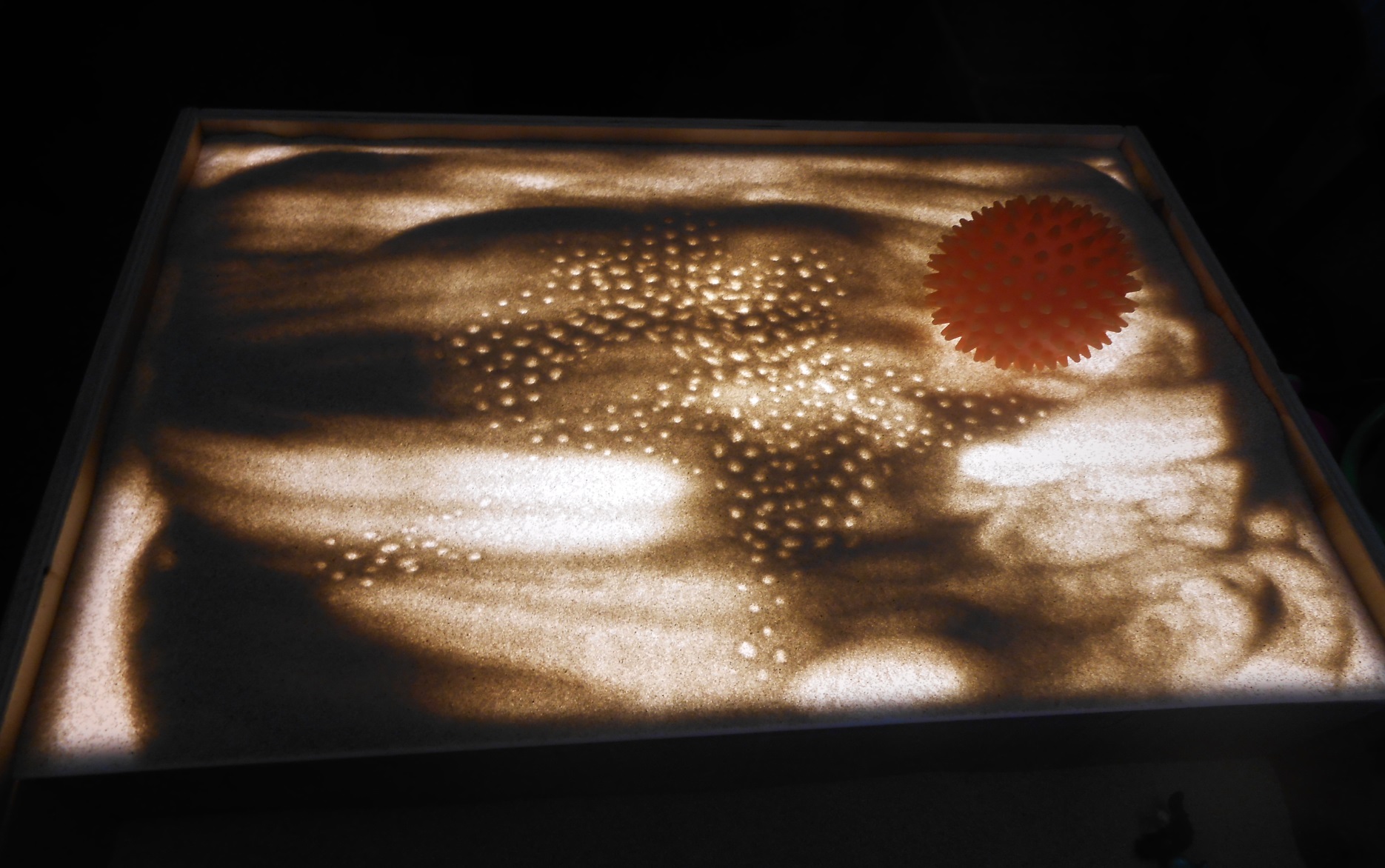 Использование ситечка
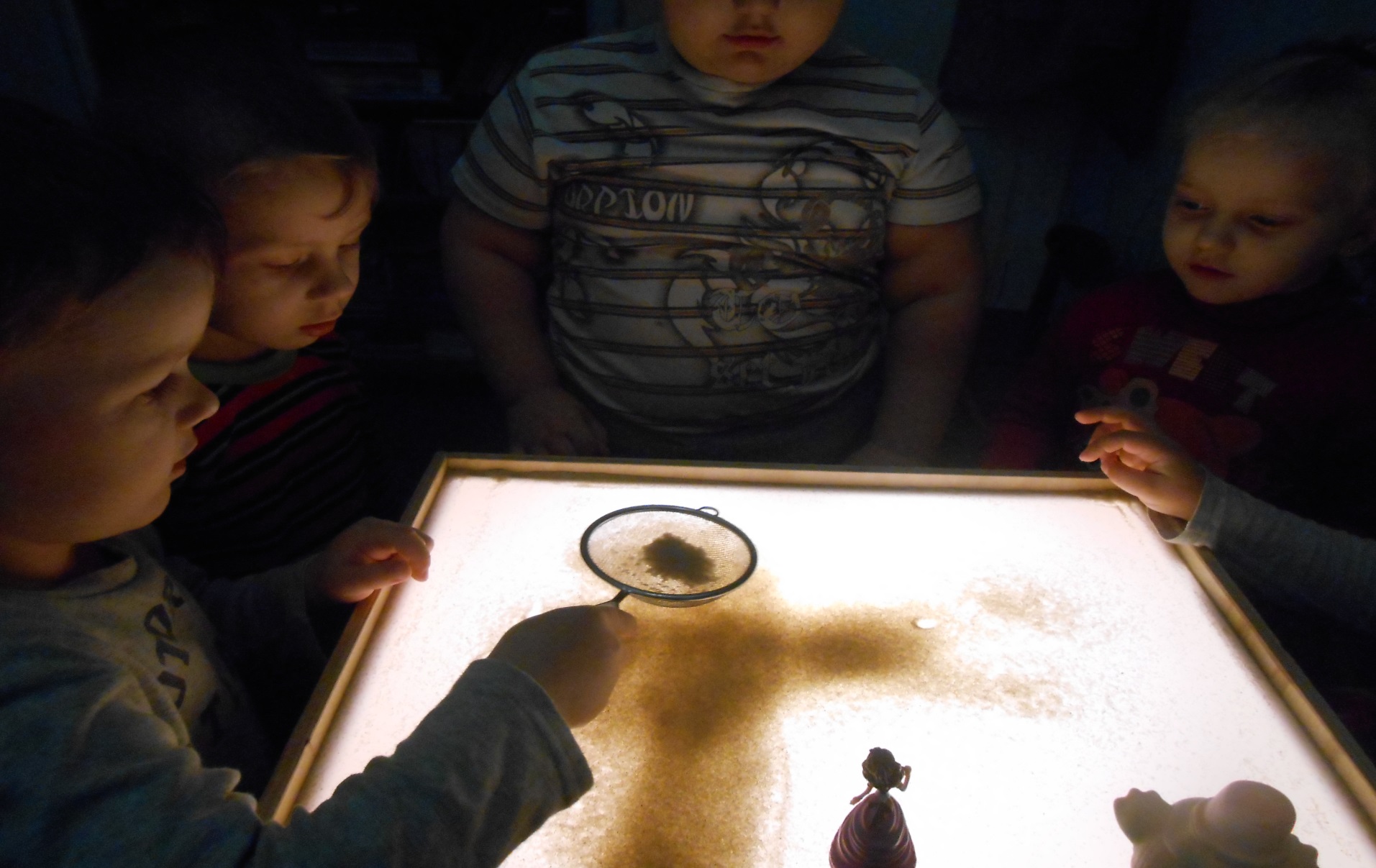 Выдувание рисунка
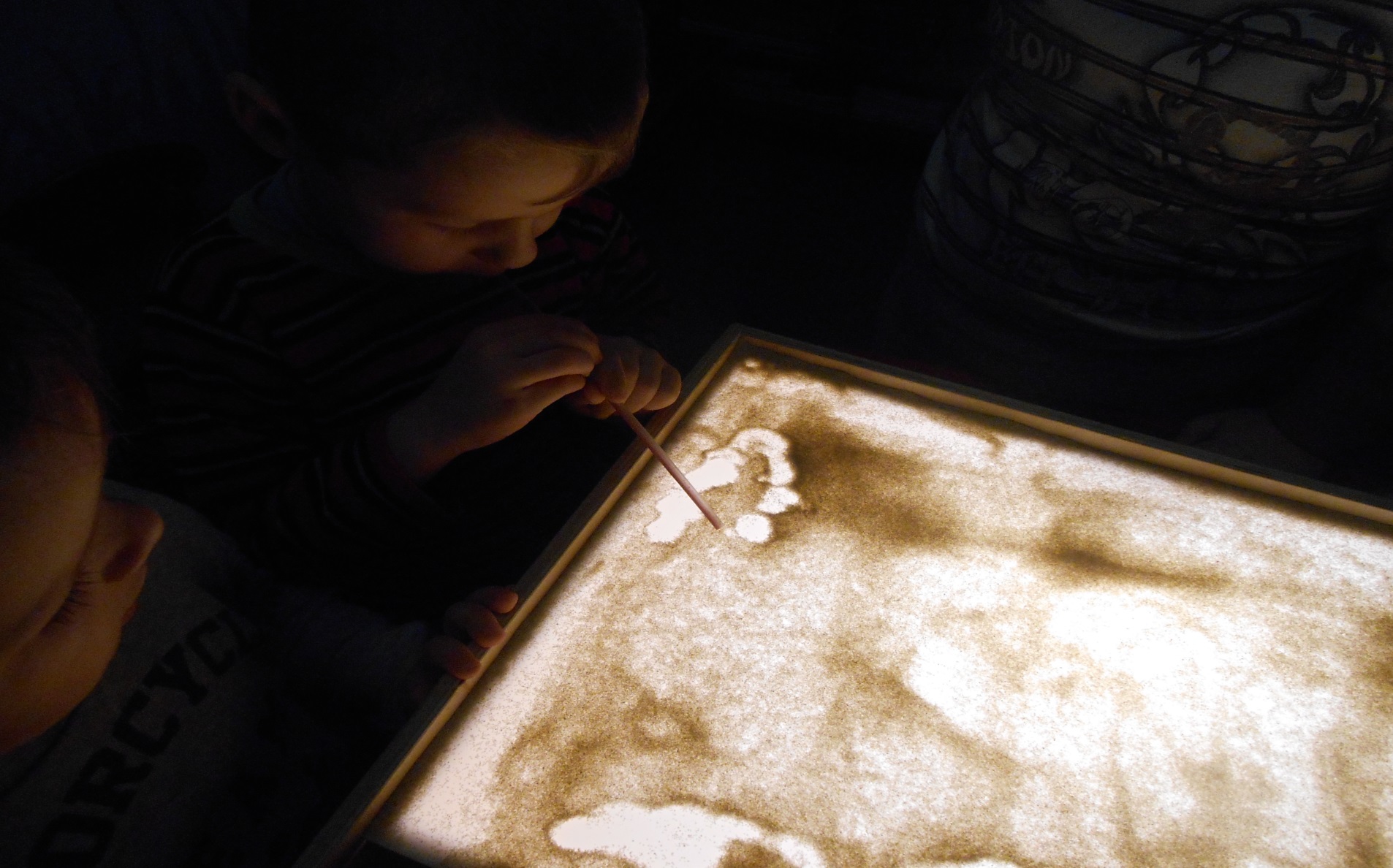 Использование трафаретов
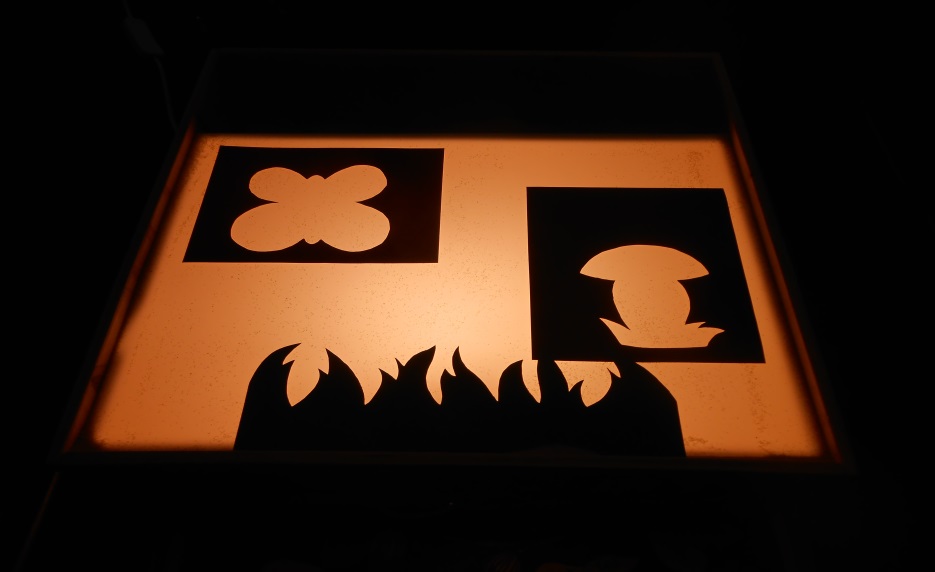 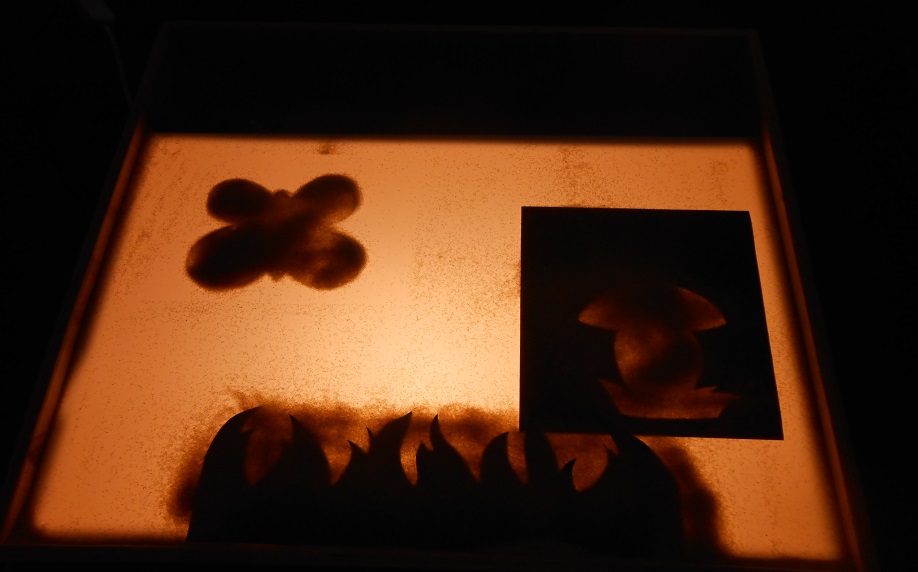 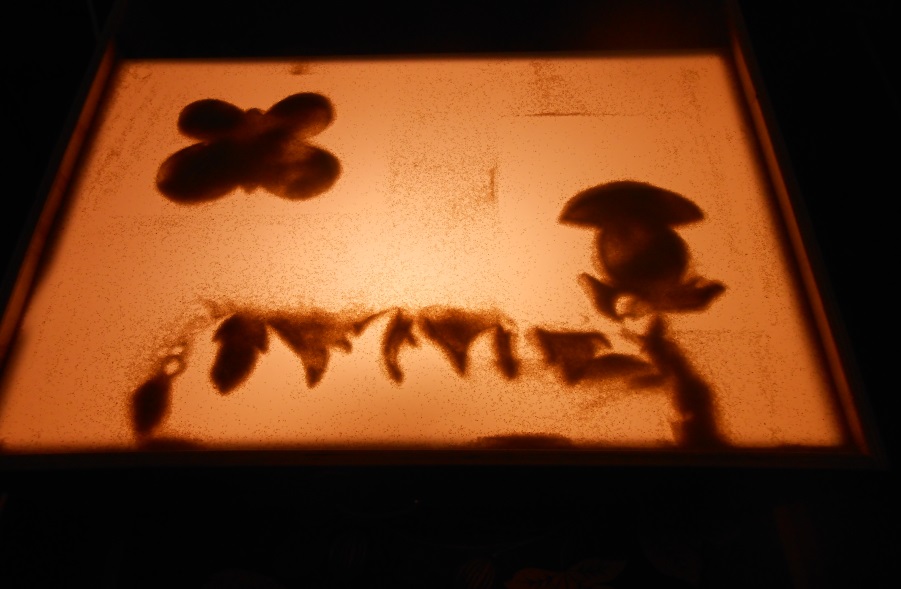 Использование декоративных украшений
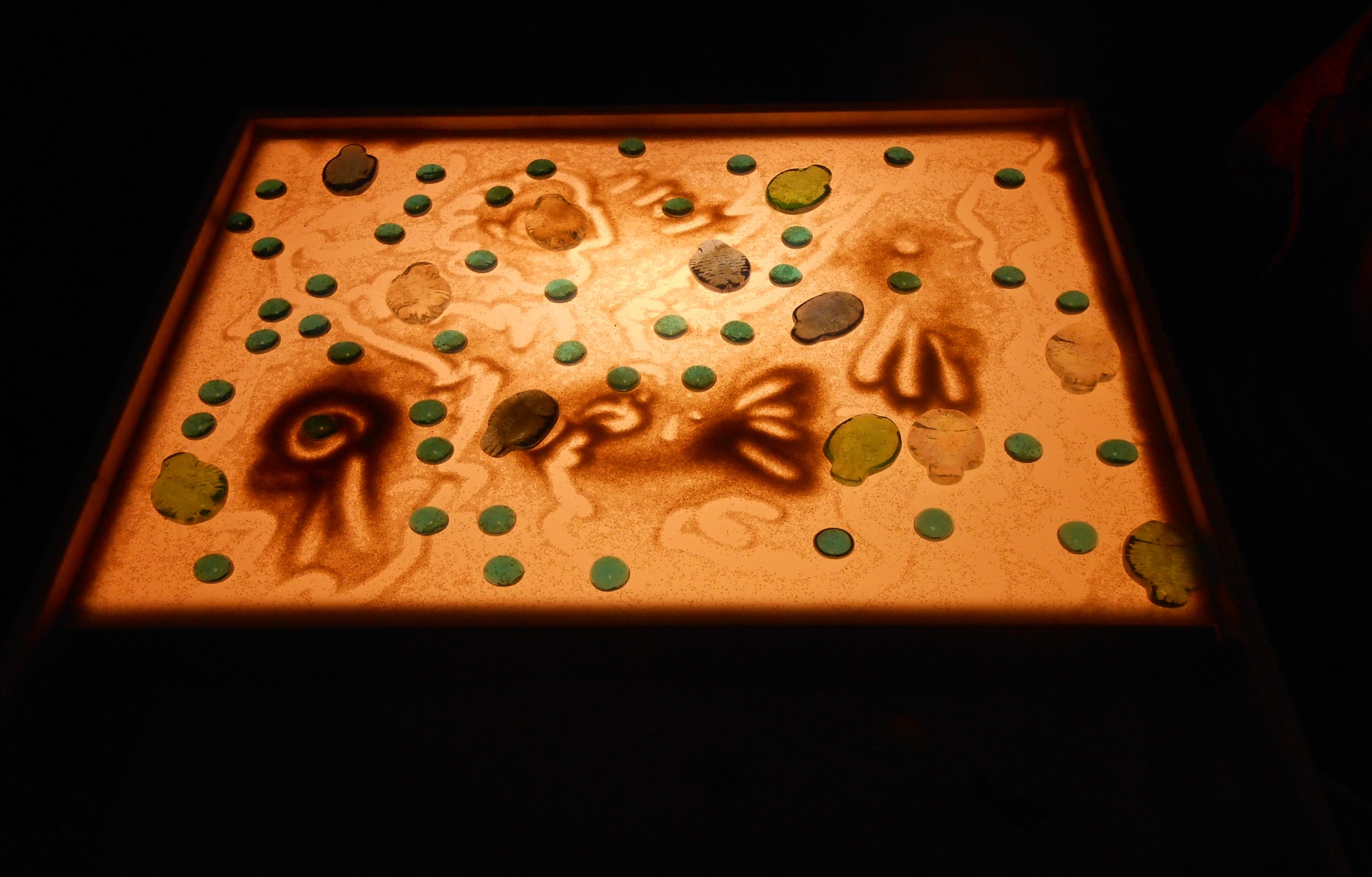 Игра с песком – 
это естественная и
Доступная для
Каждого ребенка форма деятельности
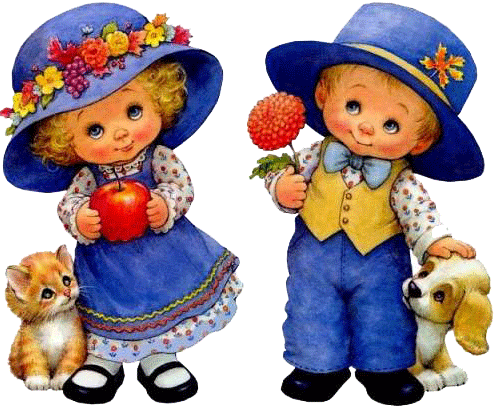